Model Persediaan Deterministik
Roesfiansjah Rasjidin

Program Studi Teknik Industri
Fakultas Teknik – Univ. Esa Unggul
Notasi
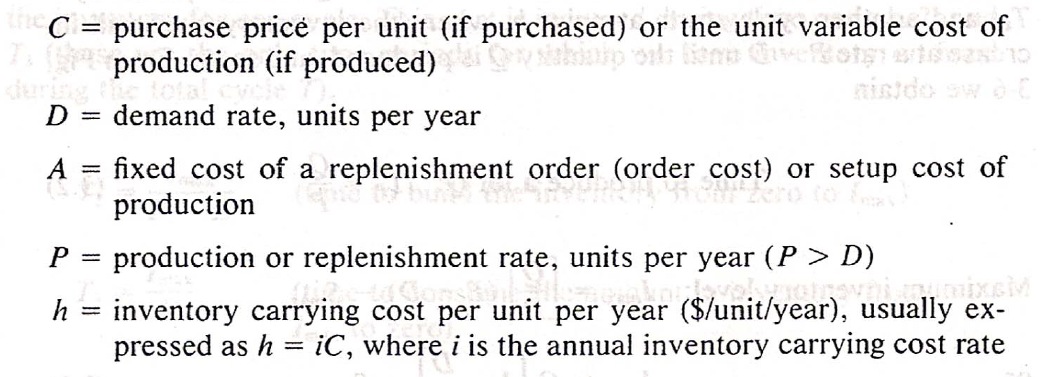 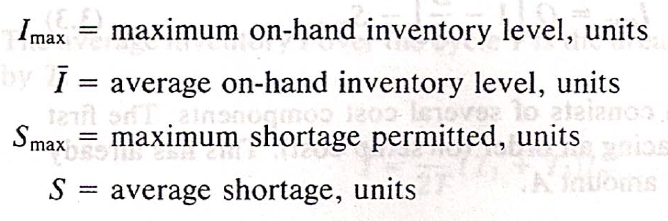 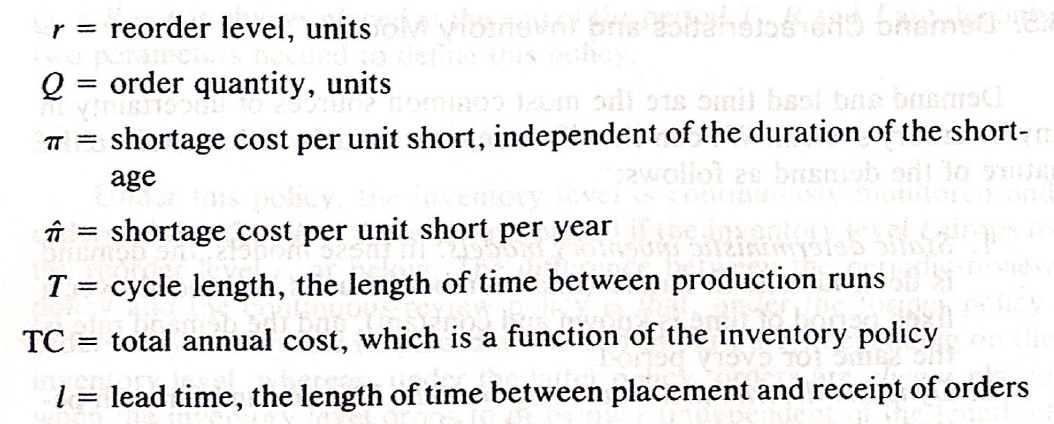 Model Produk Tunggal
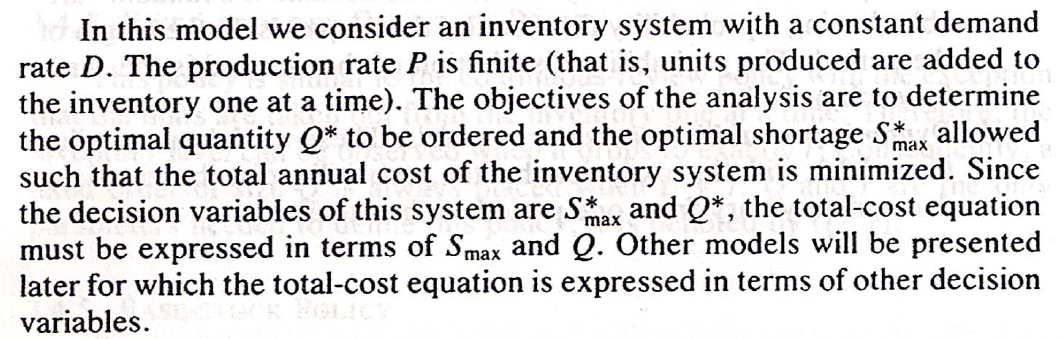 Ilustrasi Persediaan Deterministik Produk Tunggal
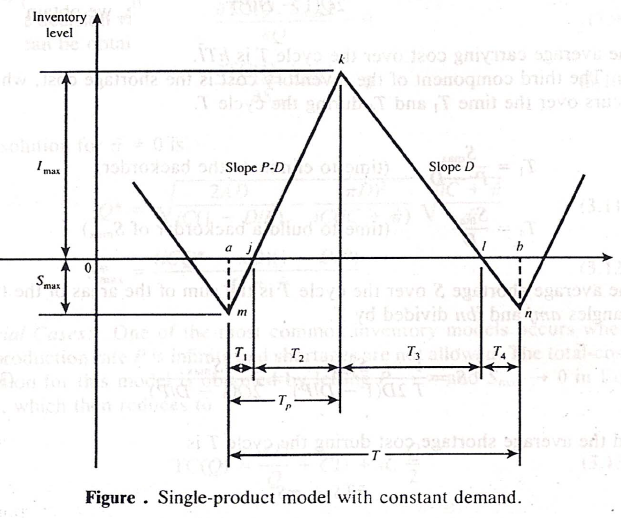 Deskripsi Sistem Persediaan Deterministik Produk Tunggal
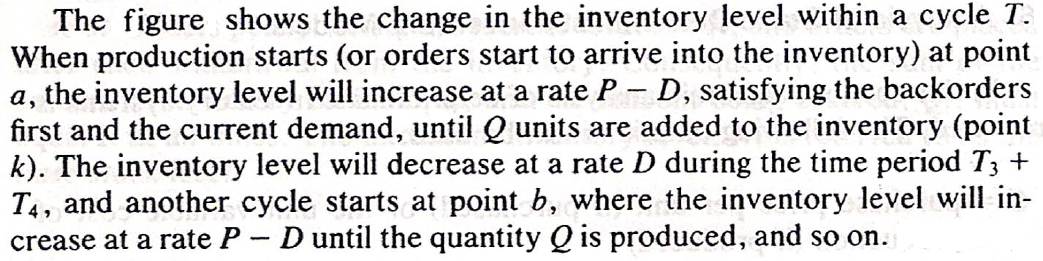 Lot Production Time& Maximum Inventory Level
Time to produce a lot Q


Maximum inventory level
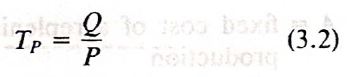 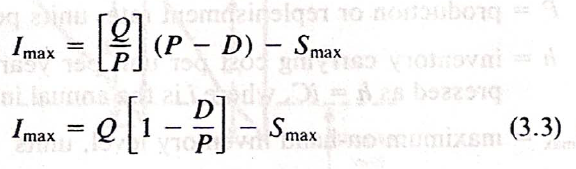 Order Cost & Carrying Cost
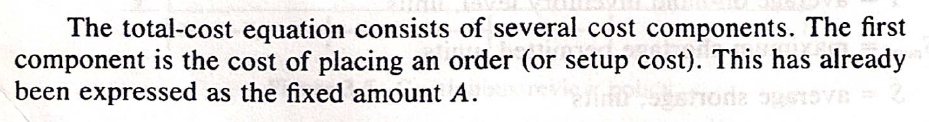 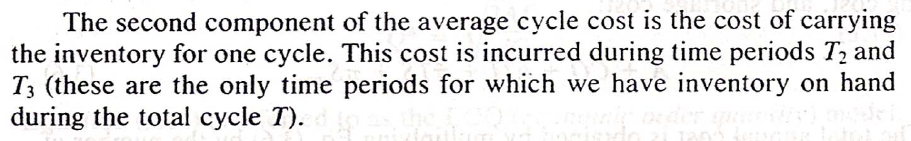 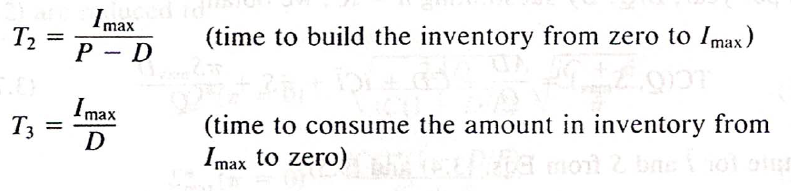 Carrying Cost
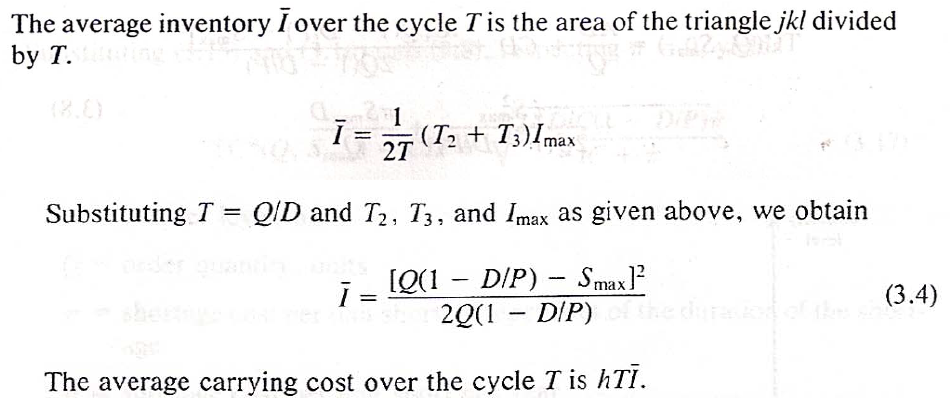 Shortage Cost
`
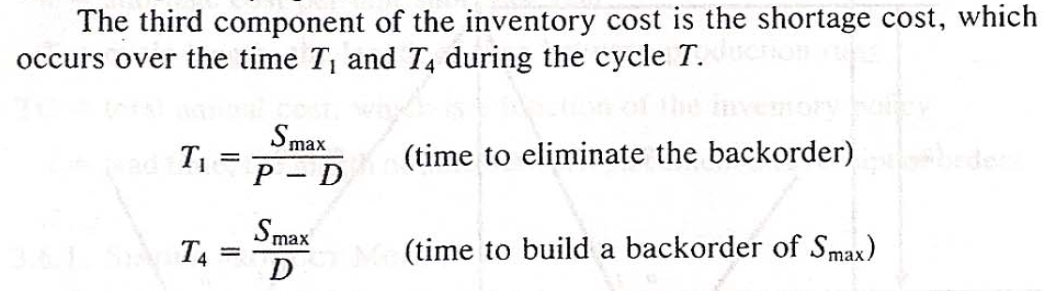 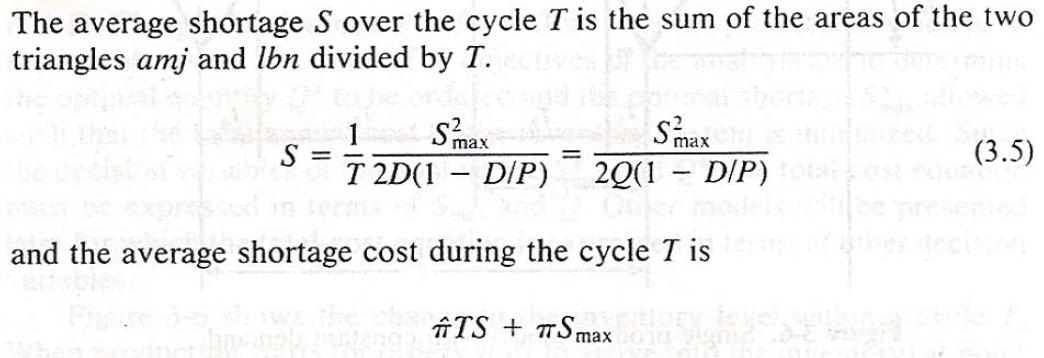 Total Cost
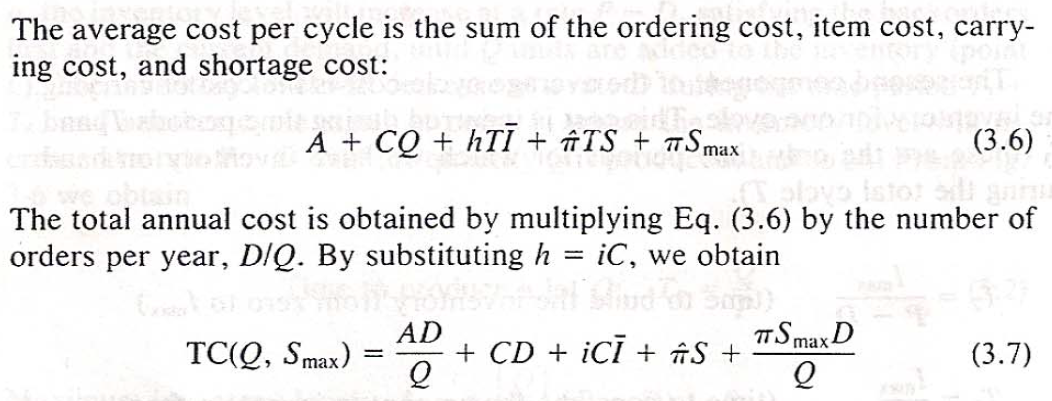 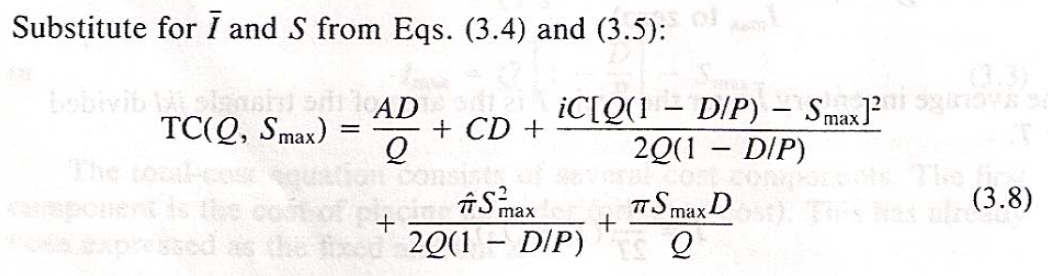 Decision Variables
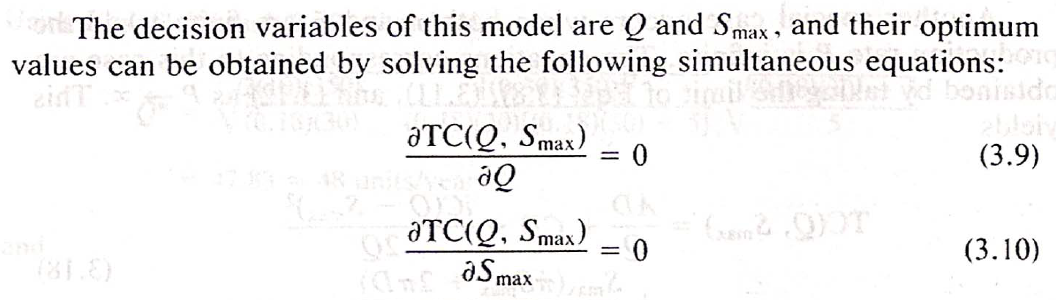 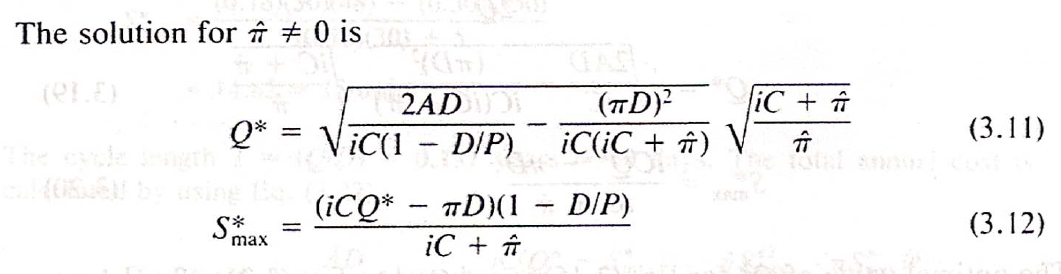 Special Case 1
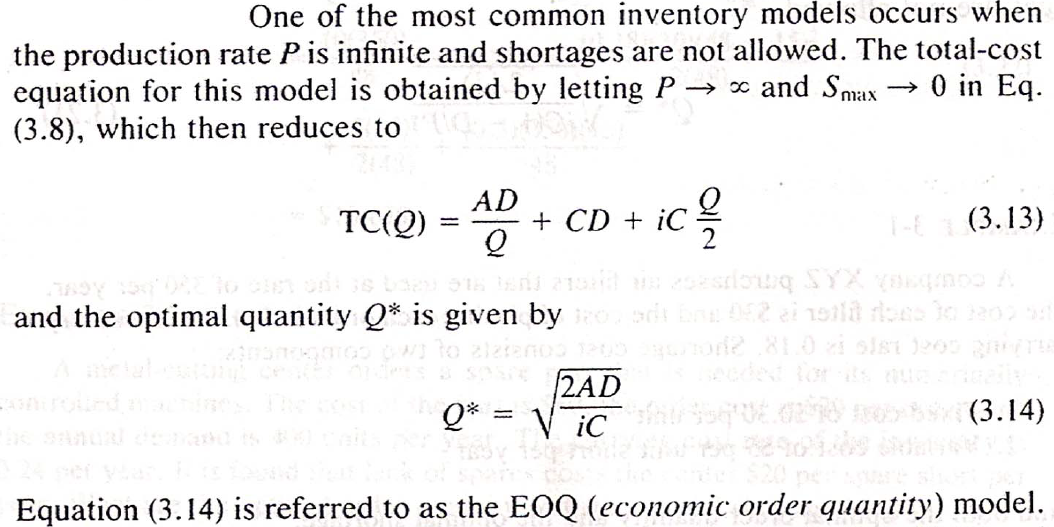 Special Case 2
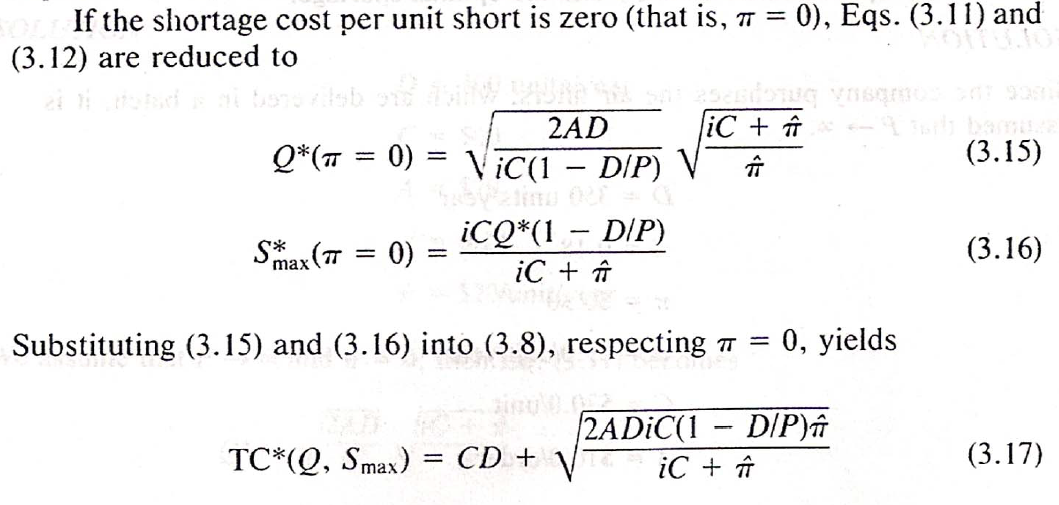 Special Case 3
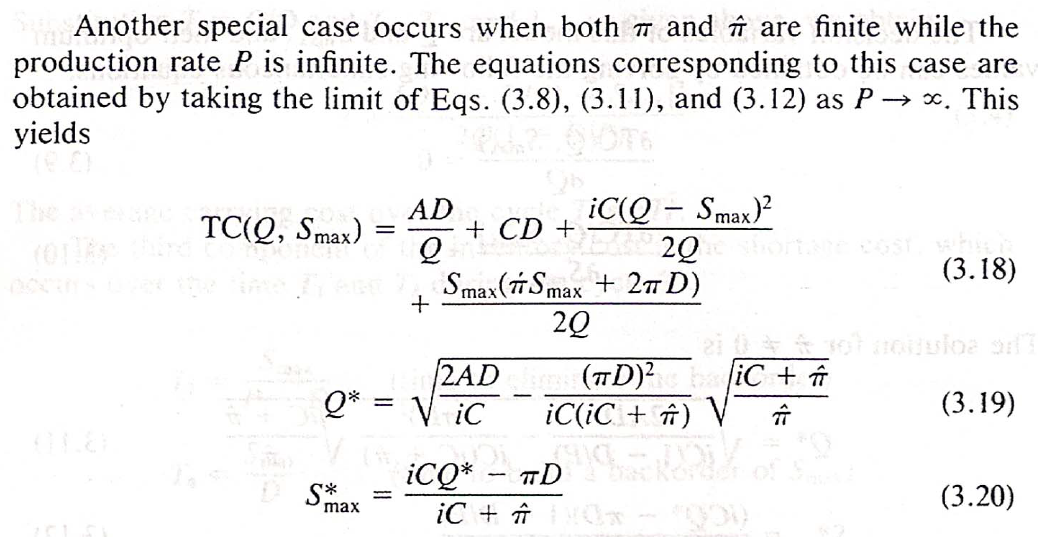 Special Case 4
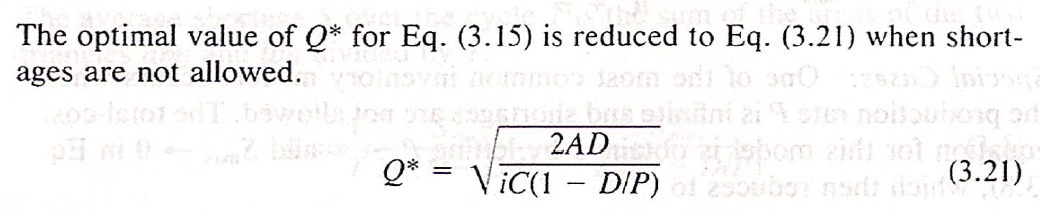 DISKUSI & TANYA JAWAB